WELCOME
TO OUR ENGLISH CLASS
FROM KUP COLLEGE ,KALIGANJ, LALMONIRHAT
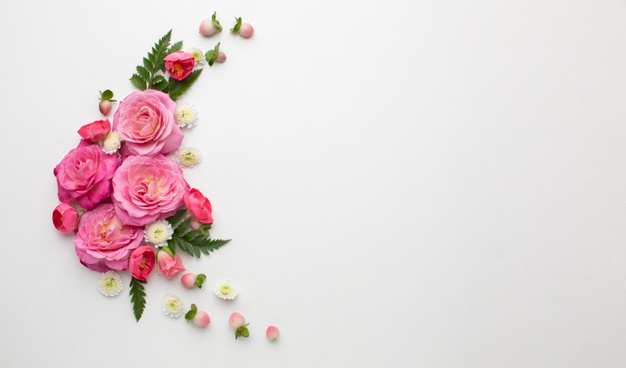 INTRODUCTION
TEACHER
LESSON
SHAHRINA TAHIR NISHU
LECTURER
SUBJECT : ENGLISH
GRAMMAR
NARRATION
STUDENT’S SIGHT
READ THE FOLLOWING :
CHANGING :
DISCUSS ONE ANOTHER
HOME WORK
He said to me , “how are you?”
Mita asked me, “do this work after your task.”
They said them, “we were determined to do that.”
please submit at the next class
Follow the rule and
Write down
Then practice
Next do home work
Thank you all
GOOD BYE 
STAY SAFE AND STAY AT HOME
SEE YOU SOON